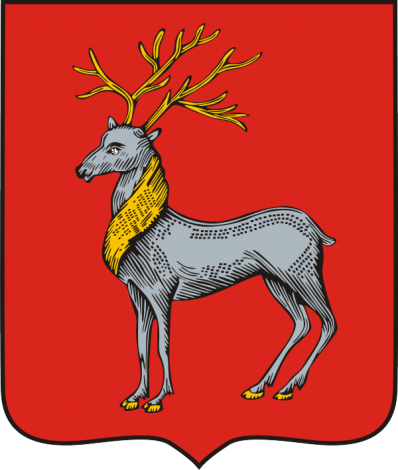 Департамент образования Ярославской области
Межрегиональная Ассоциация образовательных учреждений
«Непрерывное профессиональное образование»
ГОУ СПО ЯО Ростовский педагогический колледж
«Приоритеты развития непрерывного профессионального образования: проблемы, перспективы, опыт решения»
22-ая научно-практическая конференция
ГОУ СПО ЯО Ростовский педагогический колледж
Региональная инновационная 
площадка
Модель формирования ИКТ-компетенций выпускников учреждений профессионального образования в соответствии с Профессиональным стандартом педагога
Научный руководитель: Киселева Татьяна Геннадьевна, к.пс.н., заведующий кафедрой социальной педагогики и организации работы с молодежью 
ФГБОУ ВПО ЯГПУ им. К.Д. Ушинского
ИКТ-технологии в образовании
Студенты – ИКТ-пользователи
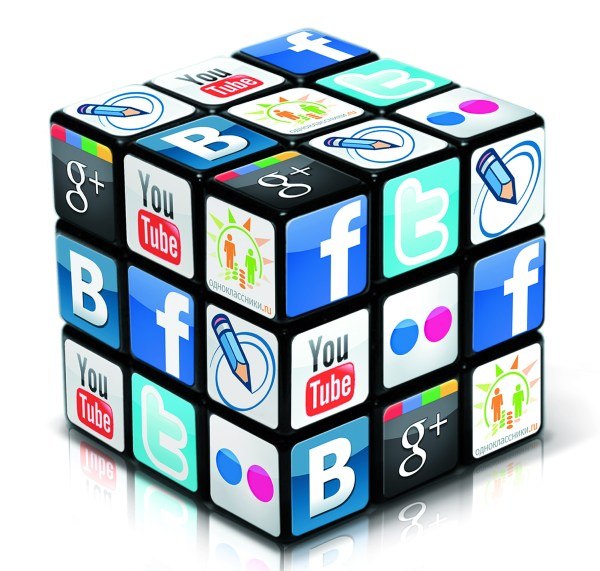 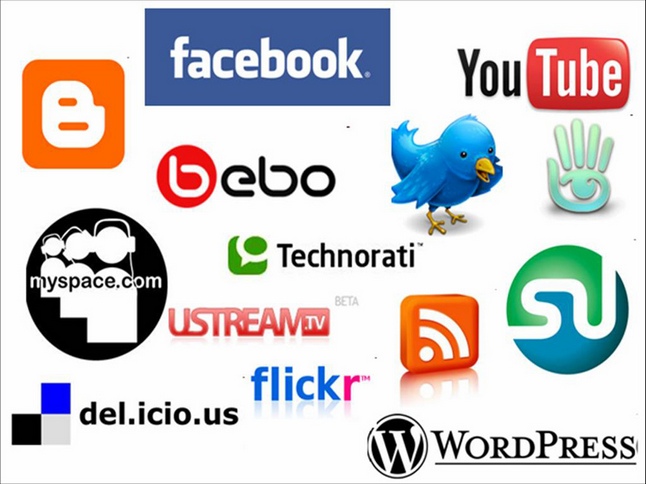 Противоречия
?
Дошкольное образованиеПреподавание в начальных классах
?
ИКТ-компетенции в сфере образования
Исследование степени сформированности ИКТ-компетенций у студентов-выпускников педагогических специальностей
Практические занятия
Исследование запроса работодателей к профессиональным ИКТ-компетенциям специалистов в сфере образования
Всего вопросов: 18
Кол-во респондентов: 19
Исследование степени сформированности ИКТ-компетенций у студентов-выпускников педагогических специальностей
Кол-во респондентов: 30
Практические занятия
По общепользовательскому компоненту ИКТ-компетенций
По общепедагогическому компоненту ИКТ-компетенций
По предметно-педагогическому компоненту ИКТ-компетенций
Сравнительный анализ исследований запроса работодателей и актуального уровня сформированности ИКТ-компетенций студентов педагогических специальностей РПК
Проектный семинар
06 октября 2014 г.
Разработка модели формирования  ИКТ-компетенций 
выпускников  учреждений профессионального  образования
 в соответствии с Профессиональным стандартом педагога
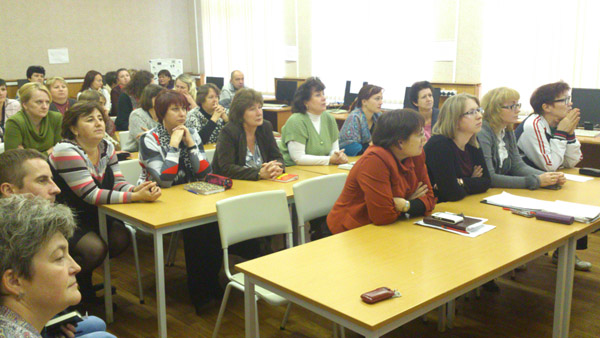 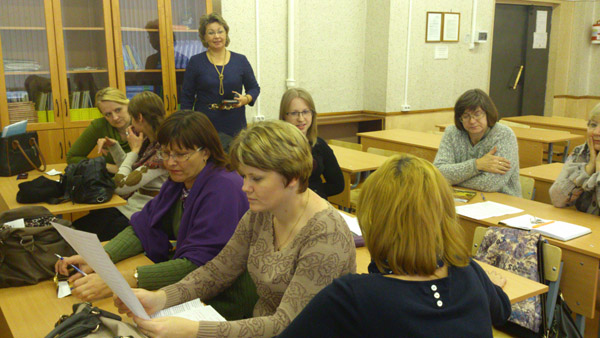 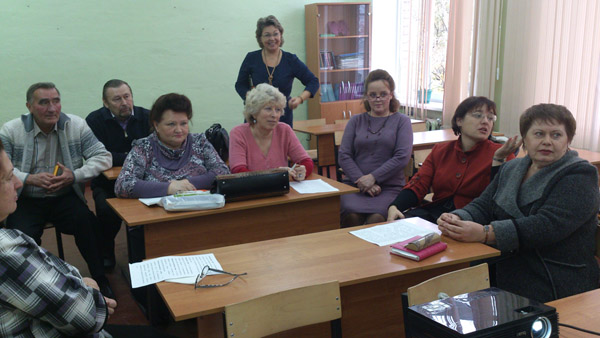 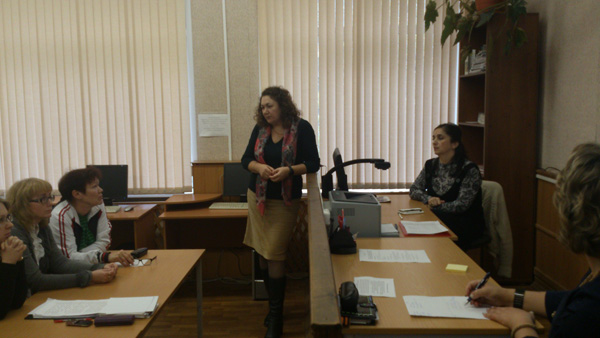 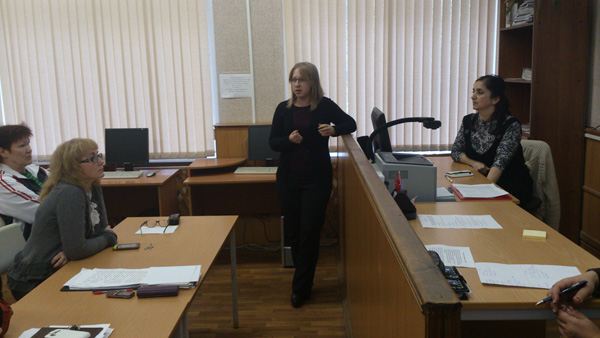 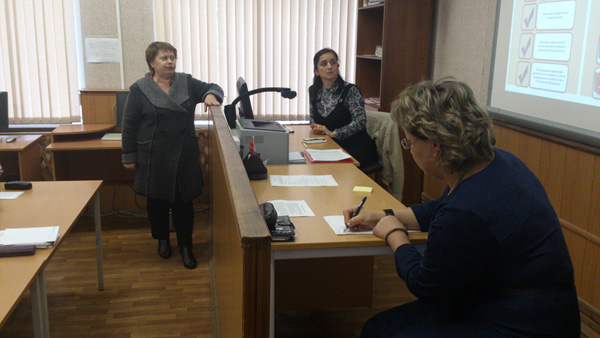 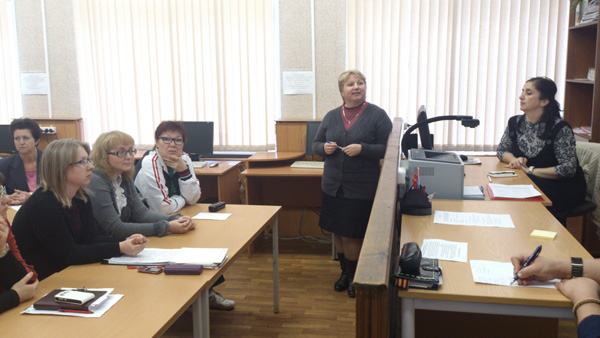 Содержание деятельности по формированию ИКТ-компетенций
Р
И
П
Разработка элементов модели
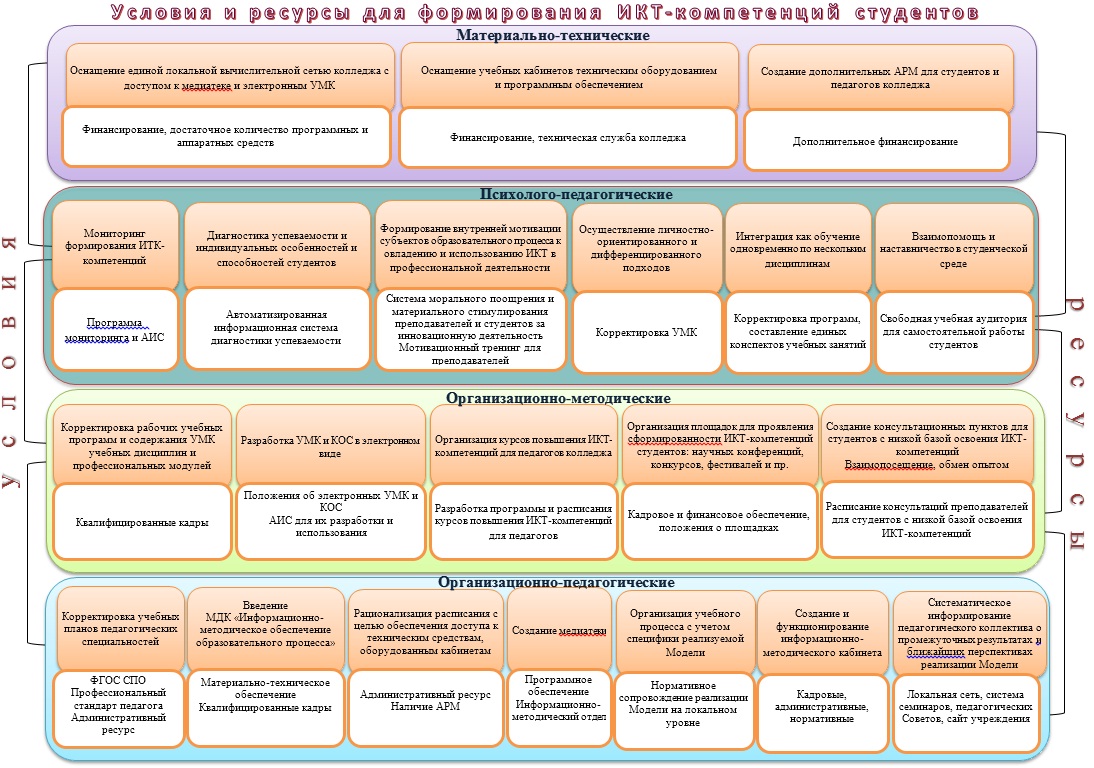 Мониторинг формирования ИКТ-компетенций студентов
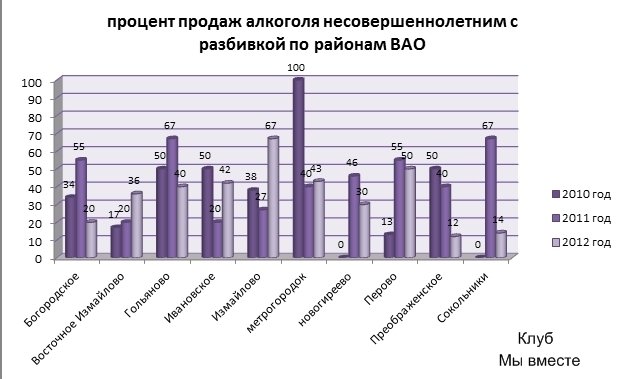 Входящий
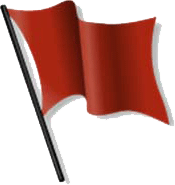 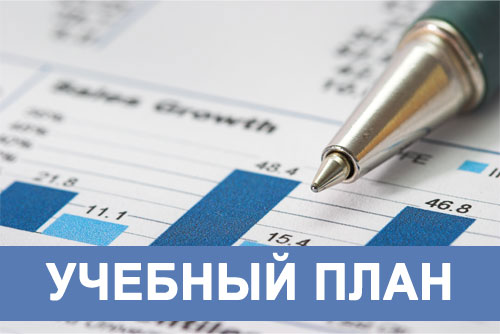 Тестирование
(2 курс, начало 4 семестра обучения)
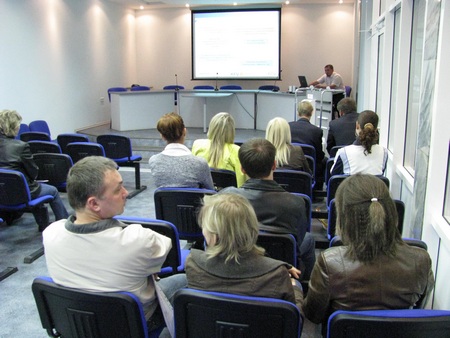 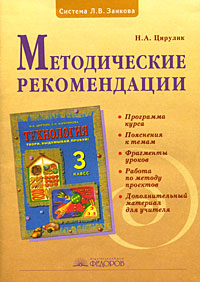 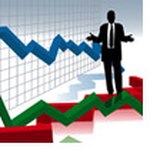 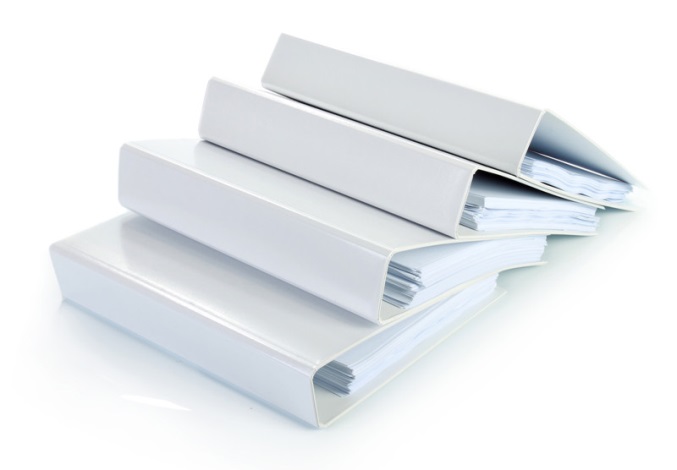 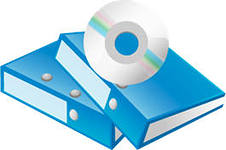 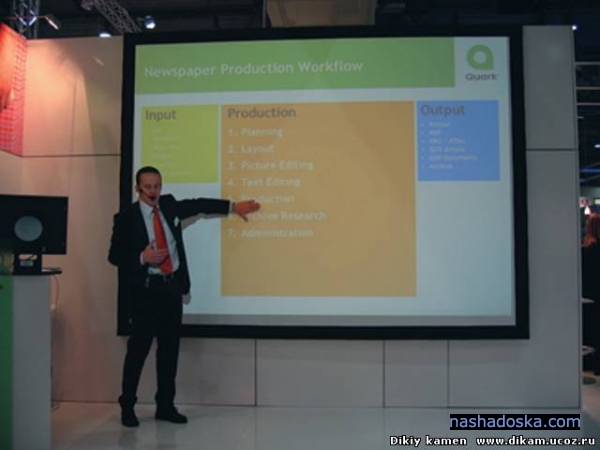 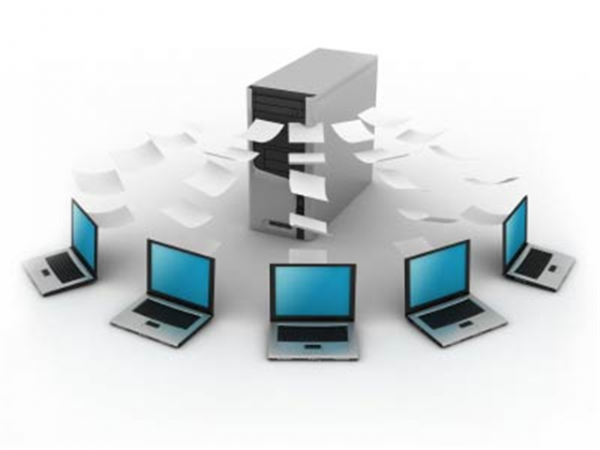 Мониторинг формирования ИКТ-компетенций студентов
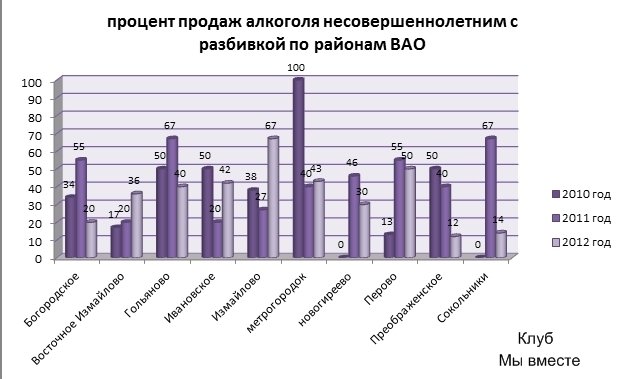 Входящий
Текущий
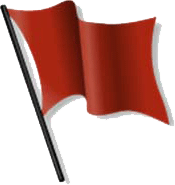 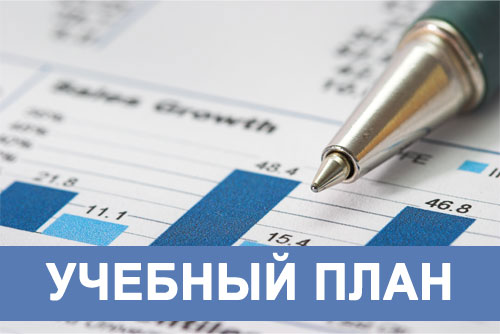 Тестирование
(2 курс, начало 4 семестра обучения)
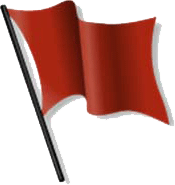 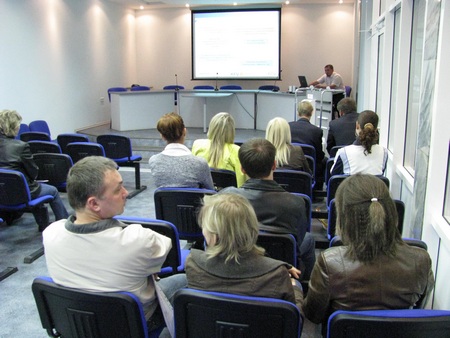 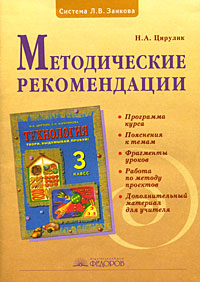 Экспертная оценка:
- учебной и производственной  практик; 
- защиты и презентации рефератов, курсовых работ, отчетов по практике, портфолио;
 - квалификационного экзамена
 - практических занятий
(4, 5, 6,7 семестры обучения)
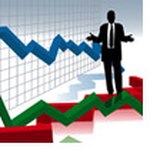 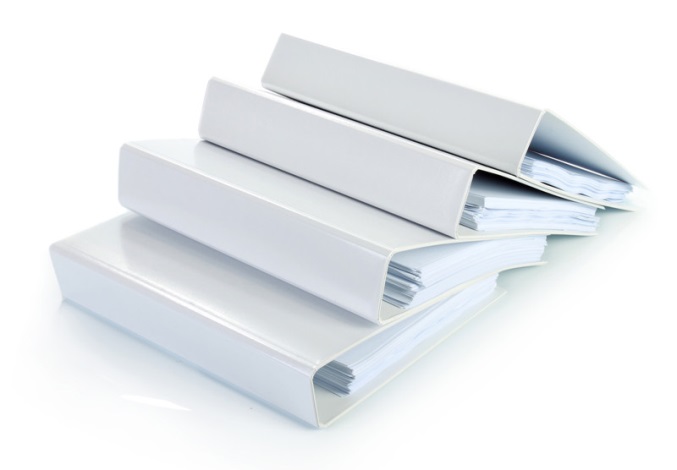 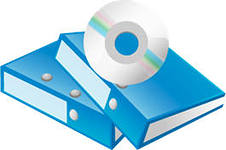 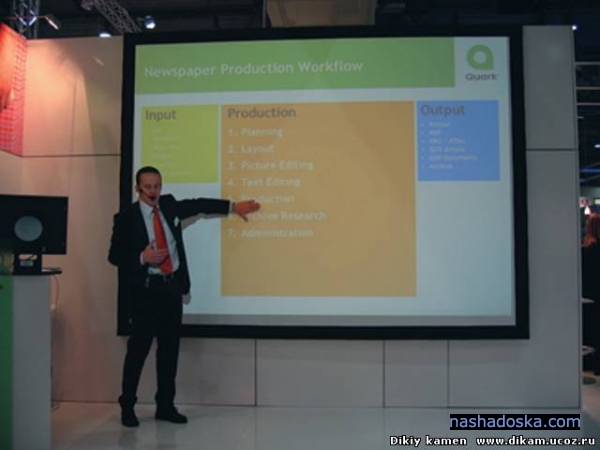 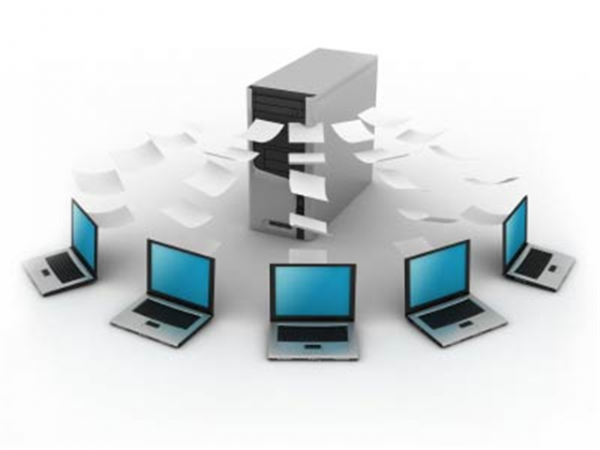 Мониторинг формирования ИКТ-компетенций студентов
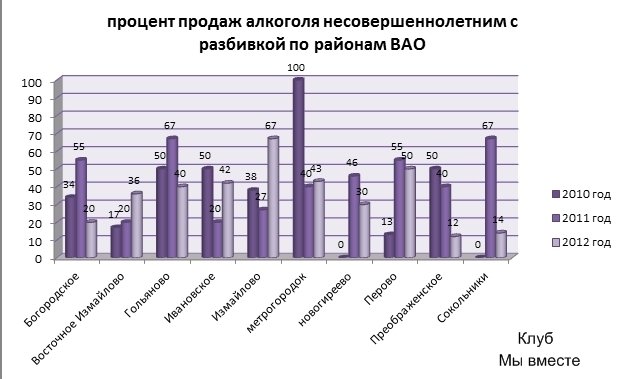 Входящий
Текущий
Итоговый
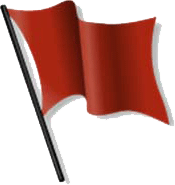 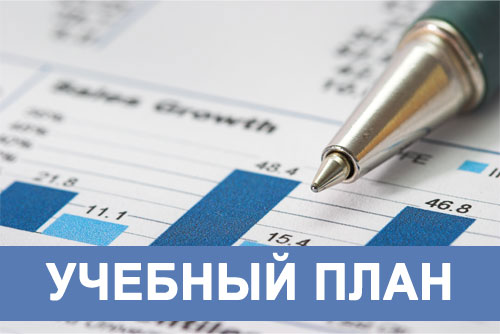 Тестирование
(2 курс, начало 4 семестра обучения)
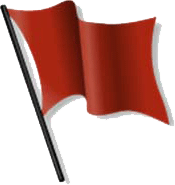 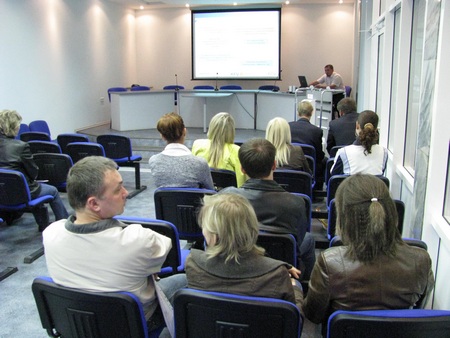 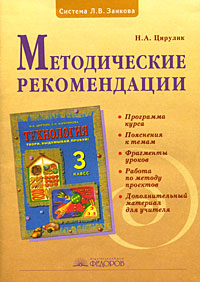 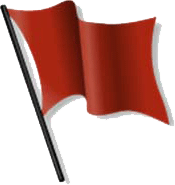 Экспертная оценка:
- учебной и производственной  практик; 
- защиты и презентации рефератов, курсовых работ, отчетов по практике, портфолио;
 - квалификационного экзамена
 - практических занятий
(4, 5, 6,7 семестры обучения)
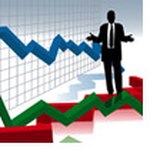 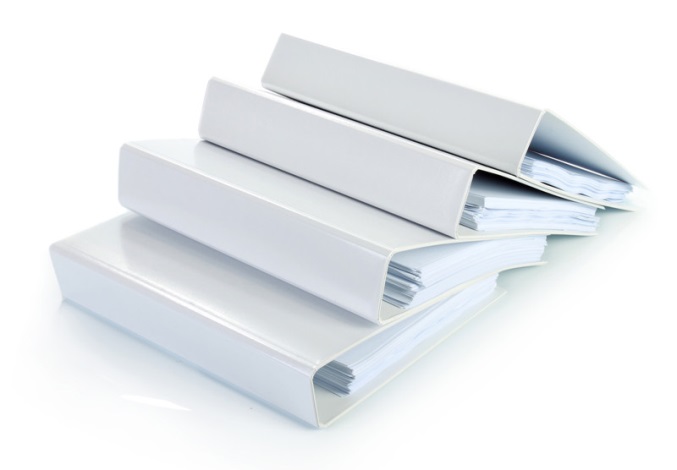 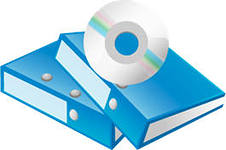 Тестирование 
 Анализ результатов промежуточного мониторинга
 Защита ВКР
(8 семестр обучения)
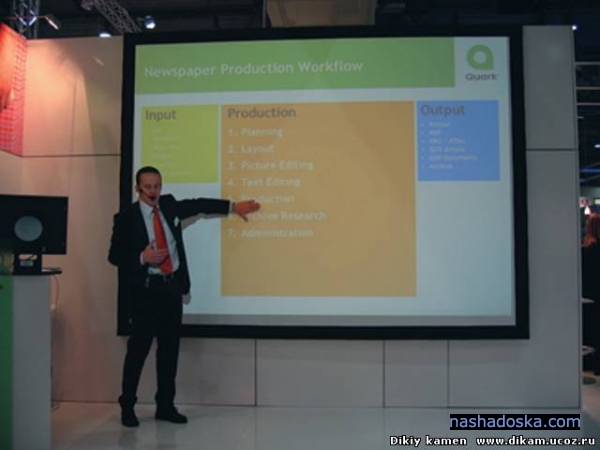 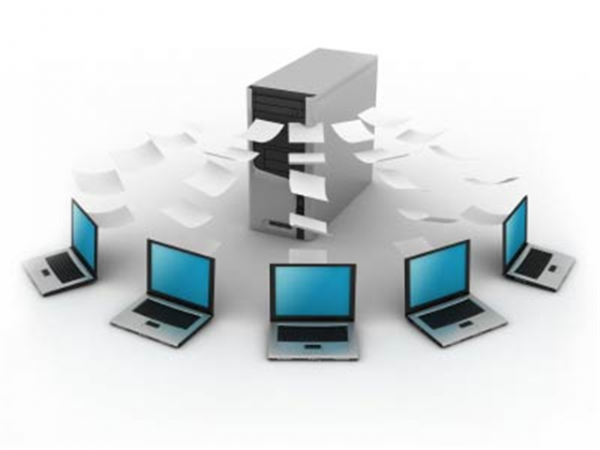 ОПОП
РАБОТОДАТЕЛЬ
ОПОП
Ф
Г
О
С
ОБЩЕПОЛЬЗОВАТЕЛЬСКИЙ КОМПОНЕНТ ИКТ
УЧЕБНЫЙ ПЛАН
СТУДЕНТ-ВЫПУСКНИК
РАБОЧИЕ ПРОГРАММЫ
ОБЩЕПЕДАГОГИЧЕСКИЙ КОМПОНЕНТ ИКТ
КОС
ПРЕДМЕТНО-ПЕДАГОГИЧЕСКИЙ КОМПОНЕНТ ИКТ
УМК
ПРОФЕССИОНАЛЬНЫЙ СТАНДАРТ ПЕДАГОГА
ГИА
организационно-педагогические
организационно-методические
материально-технические
психолого-педагогические
Условия формирования ИКТ-компетенций студентов
Модель формирования ИКТ-компетенций студентов
Реализация модели позволит
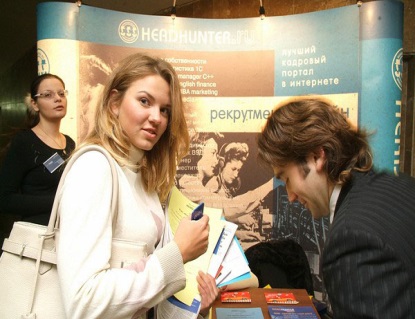 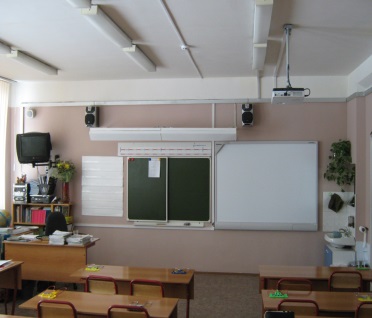 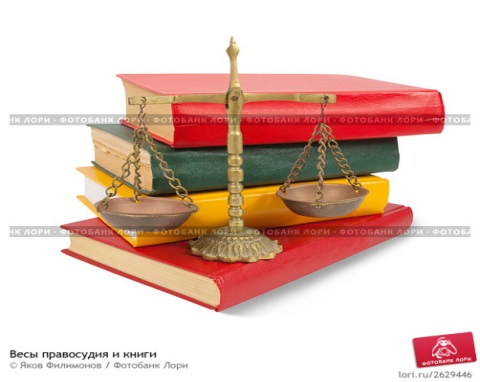 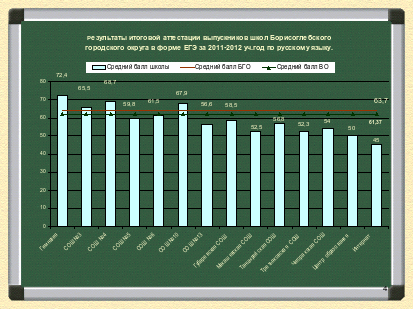 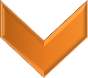 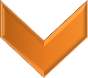 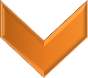 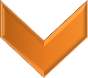 устранить рассогласования между требованиями работодателя к выпускникам учреждений профессионального образования в части ИКТ-компетенций и актуальным уровнем сформированности данных компетенций в условиях профессионального образования
повысить эффективность организации образовательного процесса и качество подготовки будущих специалистов
повысить конкурентоспособность выпускников учреждений профессионального образования
оптимизировать деятельность учреждений профессионального образования по созданию образовательной среды, необходимой для формирования ИКТ-компетенций  и соответствующей перспективным общественным потребностям
СПАСИБО ЗА ВНИМАНИЕ!